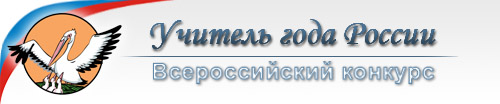 Интернет-ресурс
Заочный тур областного конкурса «Учитель года 2018»
О конкурсном задании
Критерии и показатели оценки
Критерии и показатели оценки
Авторское право в законодательстве РФ
ФЗ О введении в действие части четвертой гражданского кодекса РФ Раздел VII. Права на результаты интеллектуальной деятельности и средства индивидуализации (Принят Государственной Думой 24 ноября 2006 года, Одобрен Советом Федерации 8 декабря 2006 года)  Утратили силу с 01.01.2008 г. ФЗ от 20 июля 2004 г. N 72-ФЗ О внесении изменений в закон РФ «Об авторском праве и смежных правах»  и закон РФ «О правовой охране программ для ЭВМ и баз данных»
Четвертая часть Гражданского кодекса содержит статьи, регулирующие вопросы авторского и смежных прав, ранее регулировавшихся отдельным Законом, а также другие вопросы интеллектуальной собственности, в частности, сроки действия различных исключительных прав на произведения, изобретения и другие объекты интеллектуальной собственности. Регулирует права изготовителей баз данных, компьютерных программ, создателей селекционных достижений, топологий интегральных микросхем, права владельцев товарных знаков, полезных моделей, промышленных образцов, вопросы регистрации данных объектов интеллектуальной собственности.
http://www.antiplagiat.ruПроверка текстов на оригинальность
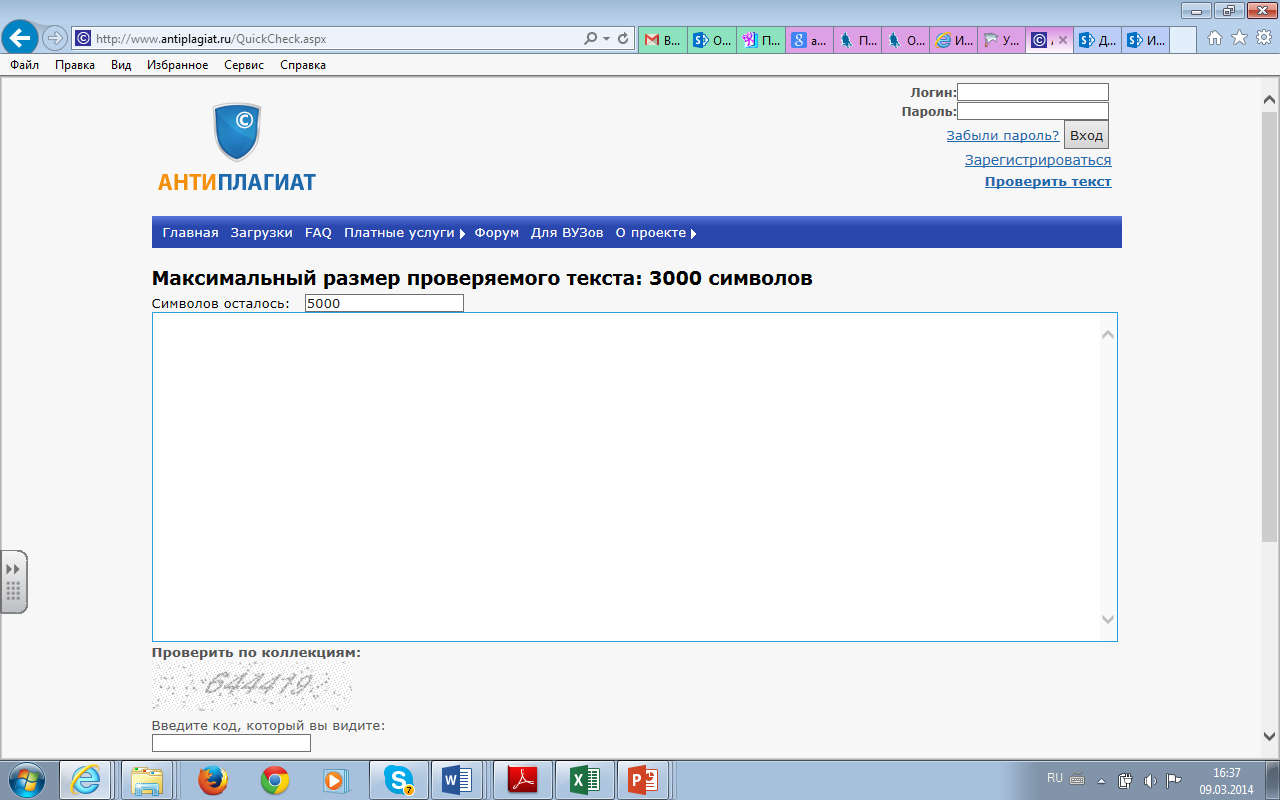 Критерии и показатели оценки
Критерии и показатели оценки
Версия сайта для слабовидящих
Критерии и показатели оценки
Примеры сайтов
Сайт Всероссийского конкурса Учитель года России 
(раздел лауреаты и победители 2017)


Лучшие сайты конкурсантов 2017 года (сайт областного конкурса Учитель года): 
​Сайт Смирновой Ларисы Владимировны
Сайт Диановской Евгении Геннадьевны
Сайт Алексеевой Светланы Александровны​
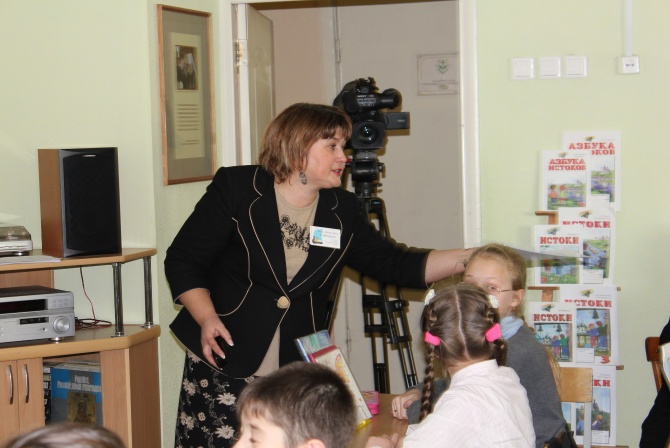 Спасибо за внимание!
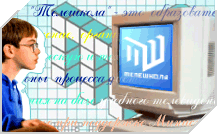 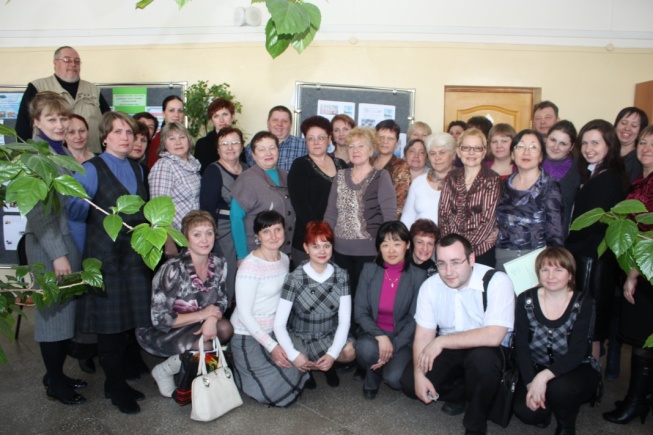 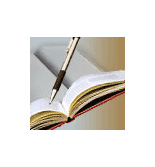